ESCORTS
Network Case Study
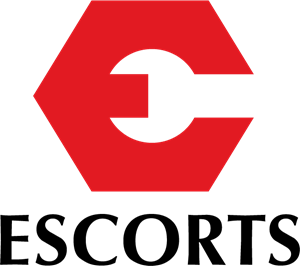 ESCORTS uses sify’s Iot technology to enable GPS based vehicle tracking
Escorts’ transformation goal: To implement an efficient, economical, automated and reliable vehicle tracking solution
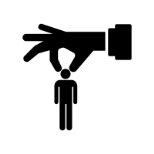 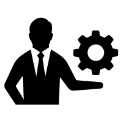 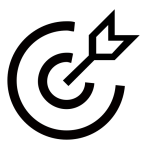 Objective
Why Sify was chosen?
Sify’s value additions
To enhance visibility in the actual runtime of the vehicle
To predict the actual usage of the vehicle
To accurately audit the amount paid by the farmer viz-a-viz actual throughput achieved from the vehicle
Our expertise in network for their vehicle tracking
Identification of customer’s key pain points at an early stage
Cost effective solution was proposed 
Understood customer’s operational landscape much better than the competitors
Offered custom and tailor made solution
GPS based IoT gateways Installed in vehicle for live location tracking
Integration of IoT platform with Escorts ERP and Escorts Mobility application for real-time vehicle tracking
2
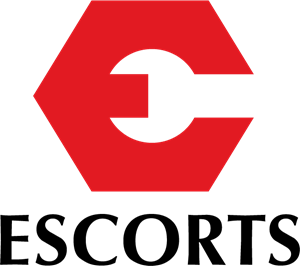 INTEGRATED IOT SOLUTION WITH CUSTOMER’S full fleet of tractors
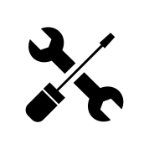 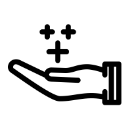 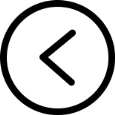 Before transformation
After transformation
Customer success factors/ benefits
No visibility in actual runtime of the vehicle
Difficult to predict actual usage of the vehicle
Difficult to audit the amount paid by the farmer viz-a-viz actual throughput achieved from the vehicle.
Easily able to capture real-time location of the equipment
Better visibility in the distance travelled by the equipment
Able to track On-Off time of the equipment
Enhanced customer experience
Farmers charged on the basis of actual usage
Maintenance of proper audit trail log
Control costs by effective monitoring of the resources
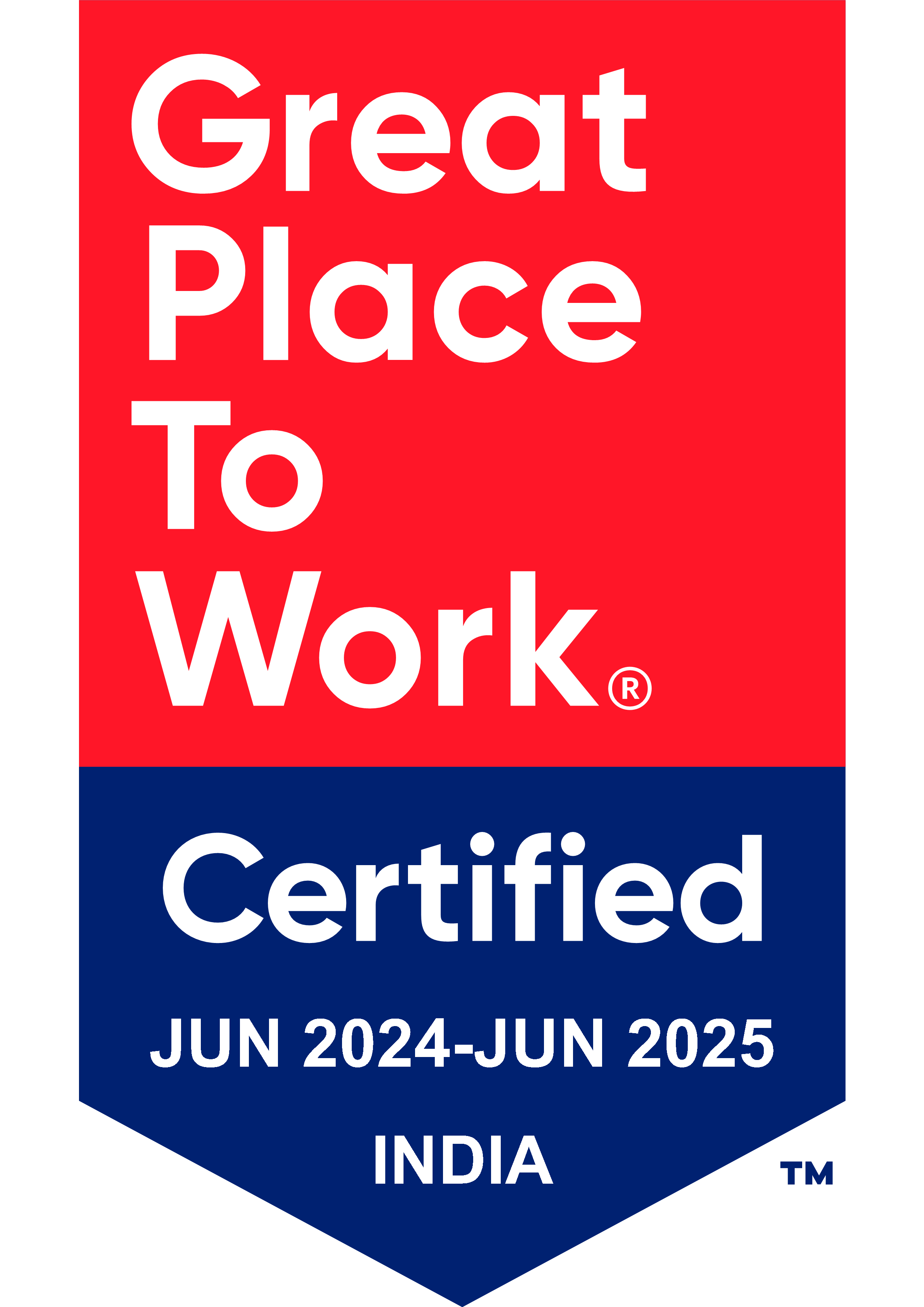 Thank You